High Power Proton AcceleratorsWorking Group Report
J. Thomason & S. Holmes 
U.K.-U.S. Proton Accelerators for Science and Innovation Workshop
January 12-14, 2012
Operating FacilitiesISIS/SNS
John Thomason
Mike Plum
Major Discussion Points
US-UK Workshop, Jan 12-14, 2012
2
ISIS overall aims – accelerators
Run ISIS sustainably
Prepare for ISIS upgrades
Act as centre/host for proton accelerator R&D in UK
Collaborate nationally and internationally
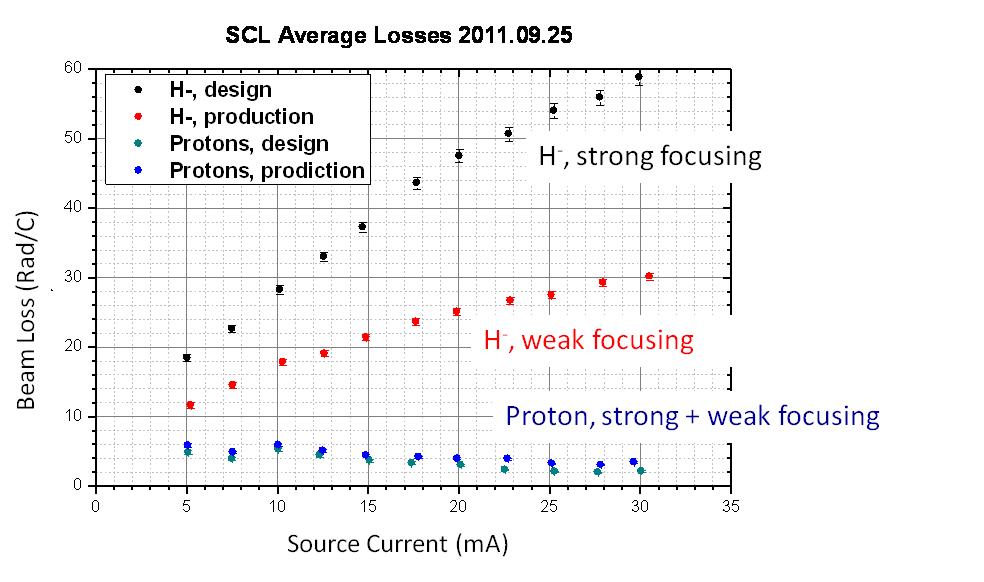 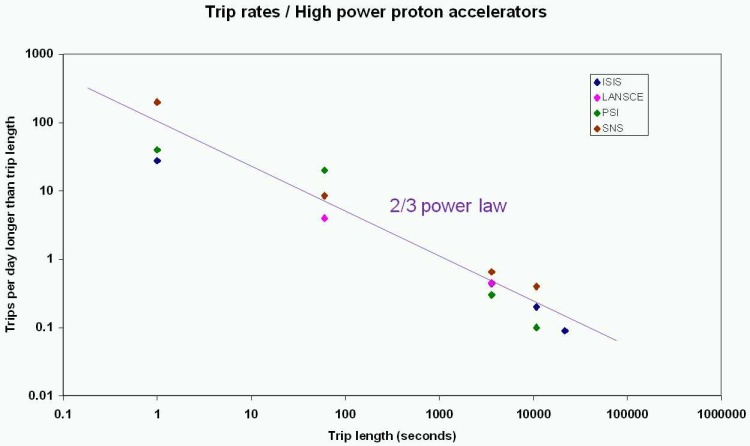 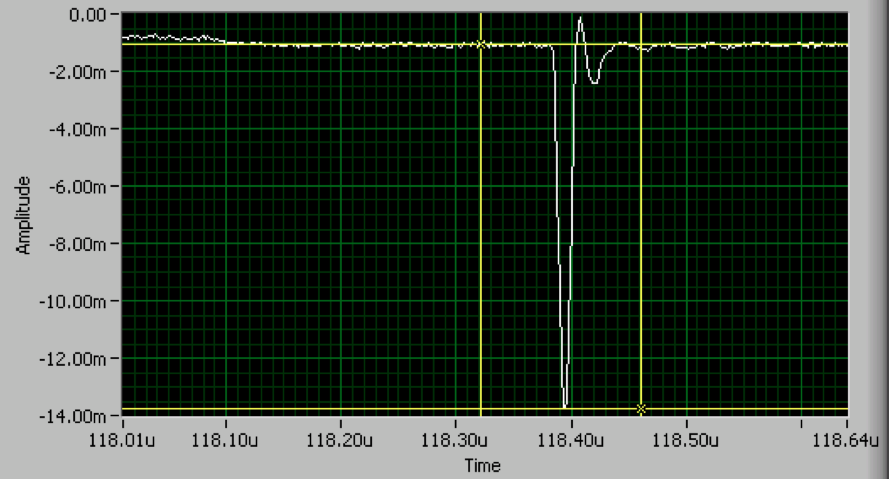 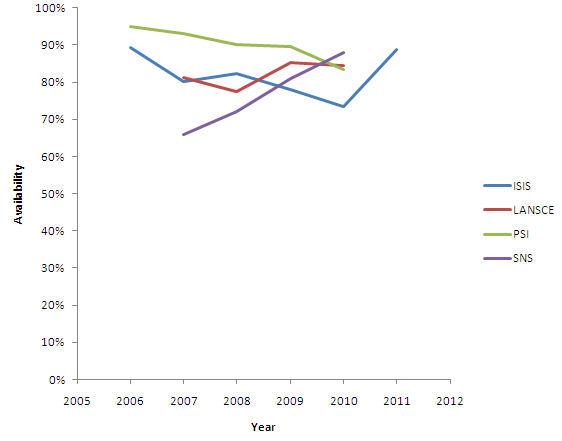 SNS is a operational MW class superconducting linac proton accelerator
High reliability
Well instrumented (longitudinal, transverse, laser-based)
Good test bed for H+ vs. H− beam dynamics
Interesting beam instabilities at high intensities
Opportunities to conduct experiments
We welcome collaborators from other facilities
Operating FacilitiesISIS/SNS
Common Interests/Opportunities
Reliability modeling
Participation in machine experiments
Follow-up
Next year
SNS/PX/ISIS to share reliability model input information as required
Establish  points of contact at each lab (reliability and information on when machine experiments are happening)
Longer term
What was Missing from the Discussions?
There are other high-power proton labs in the US
US-UK Workshop, Jan 12-14, 2012
4
Alan Letchford
Sergei Nagaitsev
Test FacilitiesFETS/PXIE – Major Discussion Points
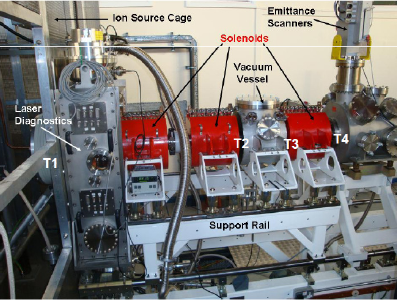 SSR1
HWR
MEBT
RFQ
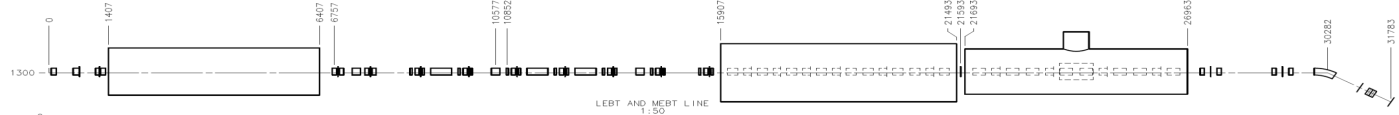 LEBT
Dump
3 MeV beam energy
60 mA x 2 msec x 50 Hz
(6 mA average)
MEBT/Chopper
2 nsec rise/falltime, few MHz chopping
Disposed beam power ~10 kW
Under construction
15-30 MeV beam energy
1 mA CW
MEBT/Chopper
2 nsec rise/falltime, 30 MHz chopping rate
Disposed beam power ~10 kW
In planning
US-UK Workshop, Jan 12-14, 2012
5
Test FacilitiesFETS/PXIE
Common Interests/Opportunities
MEBT/Chopper
Deflector design
Absorber
Diagnostics
See Diagnostics discussion
RF sources for MEBT bunchers
RF distribution with vector modulators
Space-charge neutralization in LEBT
Follow-up
Next year
Retain communication on deflector, absorber designs
FNAL (perhaps SNS?) participation in neutralization measurements at FETS
Longer term
What was Missing from the Discussions?
Opportunities at HINS
US-UK Workshop, Jan 12-14, 2012
6
Ion SourcesFETS/PXIE
Dan Faircloth
Dan Bollinger
Major Discussion Points
US-UK Workshop, Jan 12-14, 2012
7
Fermilab Ion Source Parameters
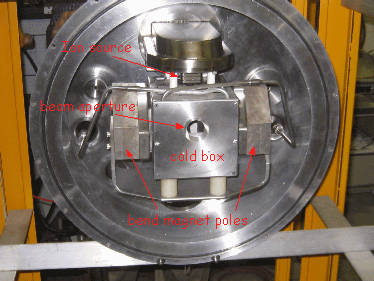 Current FNAL
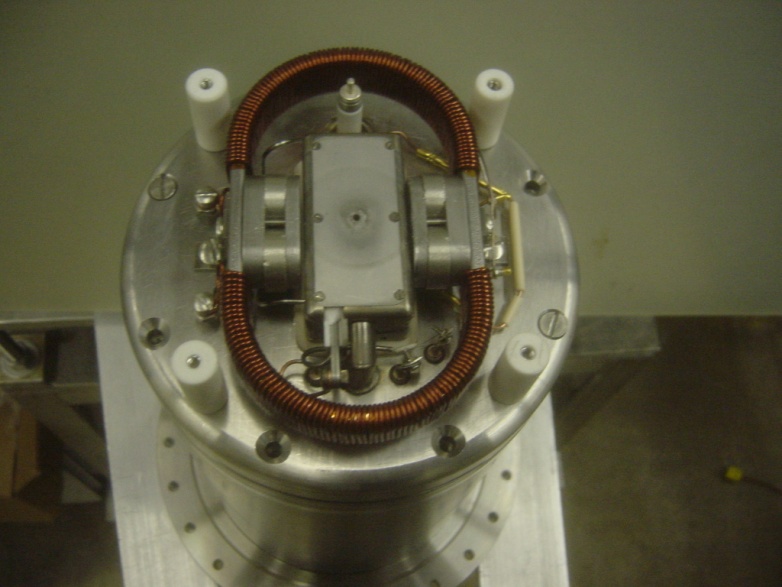 HINS
RAL Ion Source Parameters
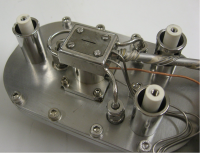 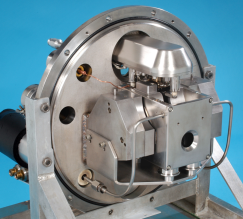 Ion SourcesFETS/PXIE
Common Interests/Opportunities
Cs handling
Beam extraction
Optical spectroscopy  (not currently of interest at FNAL)
Follow-up
Next year
ISIS to provide information of Cs handling
FNAL to inform on experience of HINS source with no Cs trapping
Longer term
Sharing results of modeling of extraction
Looking at novel materials for longer lifetime
Possibility of NF3  purging for longer lifetime
What was Missing from the Discussions?
Direct BNL magnetron input to this meeting
US-UK Workshop, Jan 12-14, 2012
10
New Acceleration ConceptsIOTA/FFAG – Major Discussion Points
Alexander Valishev
Shinji Machida
IOTA
(Highly) non-linear element(s) introduced into lattice
Hamiltonian remains integrable (2 constants of motion)
Resonance don’t matter anymore  high intensity without instabilities(?)
Test accelerator in planning stage
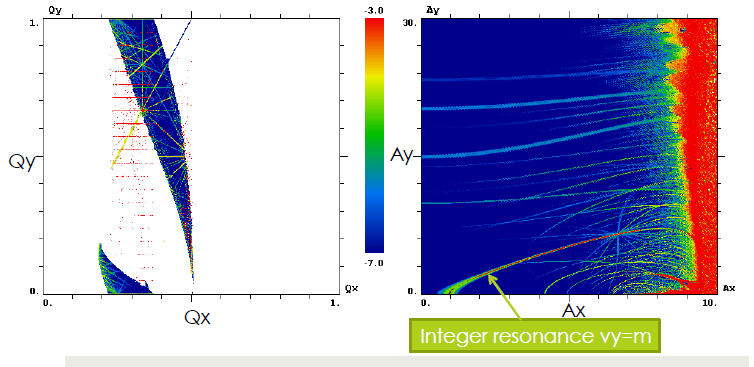 US-UK Workshop, Jan 12-14, 2012
11
New Acceleration ConceptsIOTA/FFAG – Major Discussion Points
Linear, non-scaling FFAG 
Very rapid acceleration with few turns
Eout/Ein ~3
Tunes not constant  high intensity without instabilities(?)
EMMA test accelerator in operation at Daresbury
Electron acceleration 10-20 MeV
synchrotron
cyclotron
FFAG
orbit
excursion
orbit
excursion
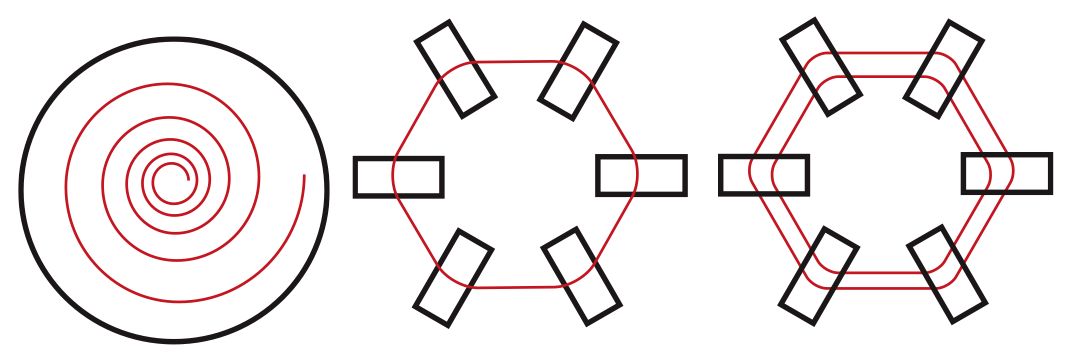 Black shape: lattice magnet
Red curve: orbit
US-UK Workshop, Jan 12-14, 2012
12
New Acceleration ConceptsIOTA/FFAG
Common Interests/Opportunities
FFAG applications for high energy protons?
Refer to Applications WG
IOTA
Current link is to JAI/BNL (magnet design)
Follow-up
Next year
JAI to consider if want to expand involvement in IOTA
Longer term
What was Missing from the Discussions?
FFAG discussion spread over three WGs
US-UK Workshop, Jan 12-14, 2012
13
Diagnostics
Juergen Pozimski
Major Discussion Points
US-UK Workshop, Jan 12-14, 2012
14
-
-
-
-
-
-
-
-
-
-
-
-
-
-
-
-
To ensure hands on maintenance of MW class accelerators uncontrolled 
beam losses must be kept below 1W/m, requiring non interceptive beam 
diagnostic with a highly challenging sensitivity range of better than 10-6
Secondary particle 
(RG) profile scanner
Laser wire profile and emittance measurements
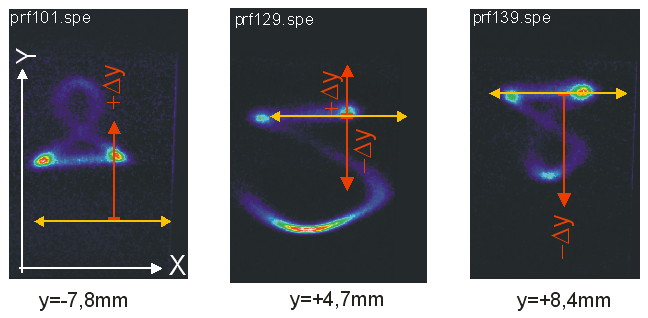 Channeltrons
Beam
Electric field
Emittance reconstruction
from multiple profiles (5)
Detection
Particle separation
I(t,y)-> profile, long. e (TOF)
Photo detachment
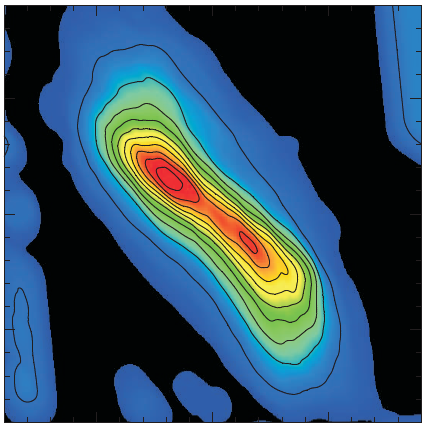 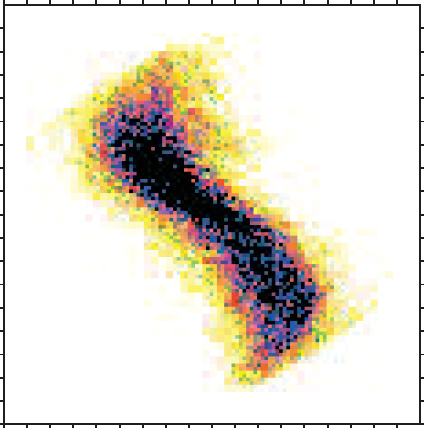 I(t,y,x)-> 2 D profile, 4 D transv. e
magnetic dipole
“no” momentum transfer
Diagnostics
Common Interests/Opportunities
Extending dynamic range to halo sensitivity
Diagnostics development at HINS
Instrumentation development with protons and H-
 6-d phase space in the front end (feeds into simulation codes)
Electron beam based profile monitors
Longitudinal bunch shape
Laser based diagnostics
 e-cloud diagnostics? 
Not an issue at the moment in ISIS or SNS; projected to be issue in MI/Project X era.
ISIS/SNS ring diagnostics
 Follow-up
Next year
FNAL to determine operational future of HINS: keep SNS and ISIS engaged in plans
ISIS diagnostics visit to SNS in April to be extended to include other diagnostics (including laser wire?)
Longer term
Joint (FNAL/SNS/FETS) plan to develop longitudinal bunch shape monitor
What was Missing from the Discussions?
Diagnostics experts to inform discussion
US-UK Workshop, Jan 12-14, 2012
16
SRF – Major Discussion Points
Bob Kephart
Modest experience and infrastructure in UK (ALICE)
b=1; 1300 MHz
Major investment at Fermilab
b=0.1 - 1.0; 162.5 – 1300 MHz
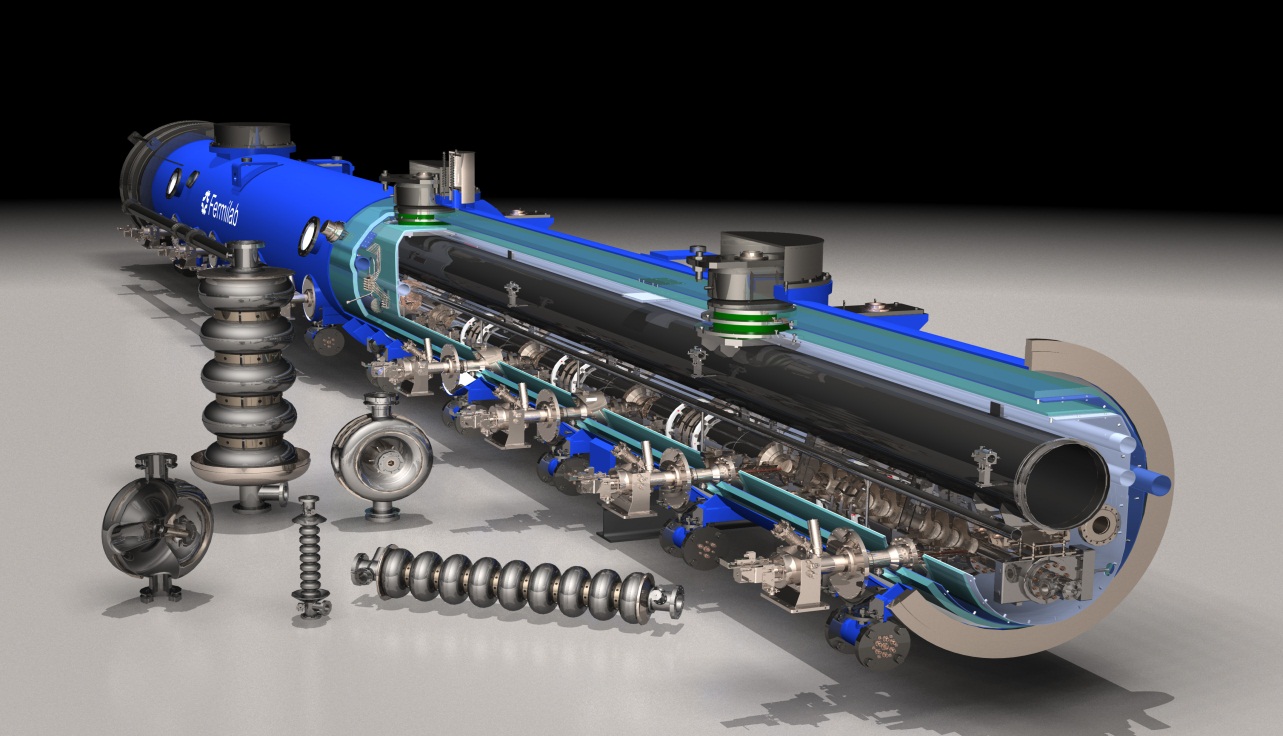 US-UK Workshop, Jan 12-14, 2012
17
SRF
Common Interests/Opportunities
Low beta acceleration (ISIS upgrades, Project X)
Opportunity is to increase UK knowledge base in this area
Opportunity to consolidate on 325/650 MHz
 Follow-up
Next year
Identify mechanism(s) for assignment of UK personnel within SRF effort at Fermilab and SNS
Longer term
UK personnel assignments into SRF programs at Fermilab and SNS
Common frequencies and component designs?
UK utilization of Fermilab SRF test/development/production infrastructure?
What was Missing from the Discussions?
US-UK Workshop, Jan 12-14, 2012
18
Future FacilitiesISIS Upgrades/Project X
John Thomason
Steve Holmes
Major Discussion Points
US-UK Workshop, Jan 12-14, 2012
19
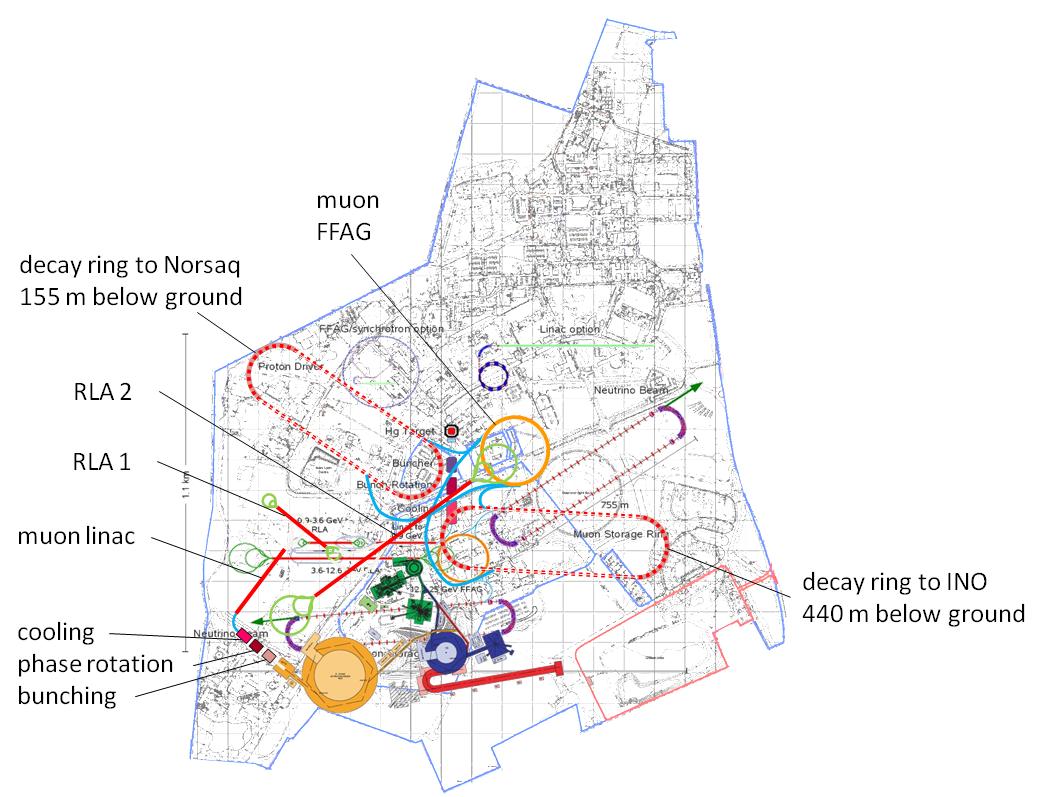 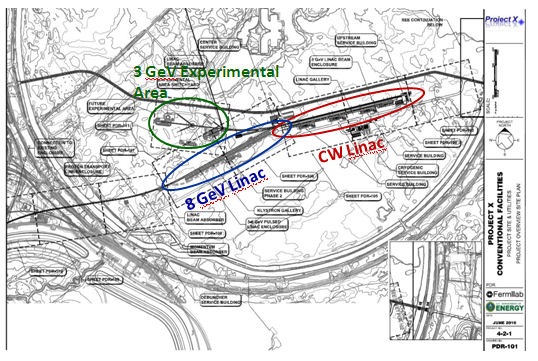 Multi MW class facilities that could 
have future possibilities for neutrino
factory or muon collider 

Both based on SC high power linacs
Future FacilitiesISIS Upgrades/Project X
Common Interests/Opportunities
Mostly covered under secondary topics
Have close connections with other high power proton facilities worldwide 
Reviewer exchanges
Participation in Project X Collaboration meetings
 Follow-up
Next year
PX collaboration meeting April 10 – 12 in LBNL, identify ≈2 UK attendees
UK PX contact with RAL NF representative
Longer term
More of the same
What was Missing from the Discussions?
In depth beam dynamics presentation from PX and ISIS upgrade
US-UK Workshop, Jan 12-14, 2012
21
Simulations and ModelingMajor Discussion Points
Shinji Machida
Vladimir Shiltsev
Many common efforts with some overlap
Longitudinal (2D) and transverse (4D) tracking with space-charge + fully integrated (6D)
Multi-turn injection, foil heating
Energy deposition, collimation, shielding, activation
Require good characterization of input beam characteristics
Benchmarking
Generally good to very good agreement
Benchmarking is most effective in well characterized machines
SNS, MI, J-PARC
Need some benchmarking of foil heating simulations
US-UK Workshop, Jan 12-14, 2012
22
Simulations and ModelingMajor Discussion Points
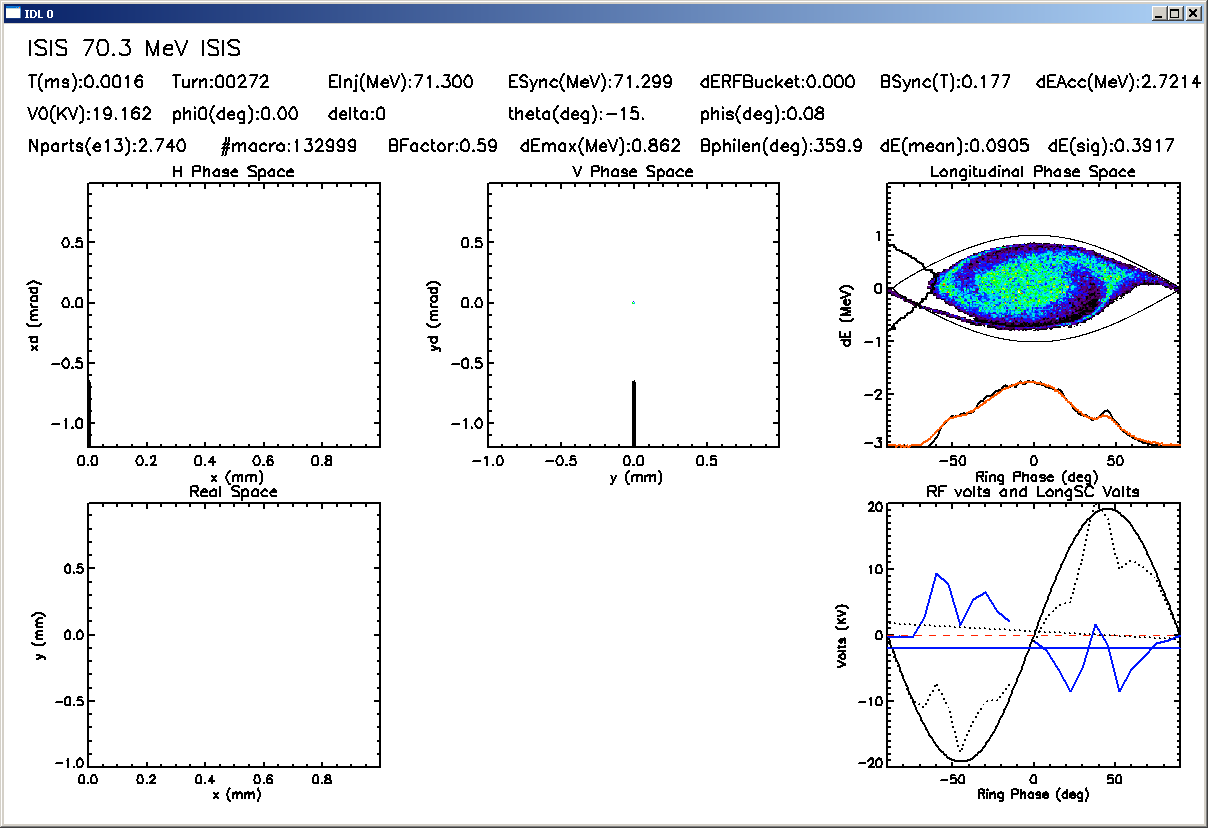 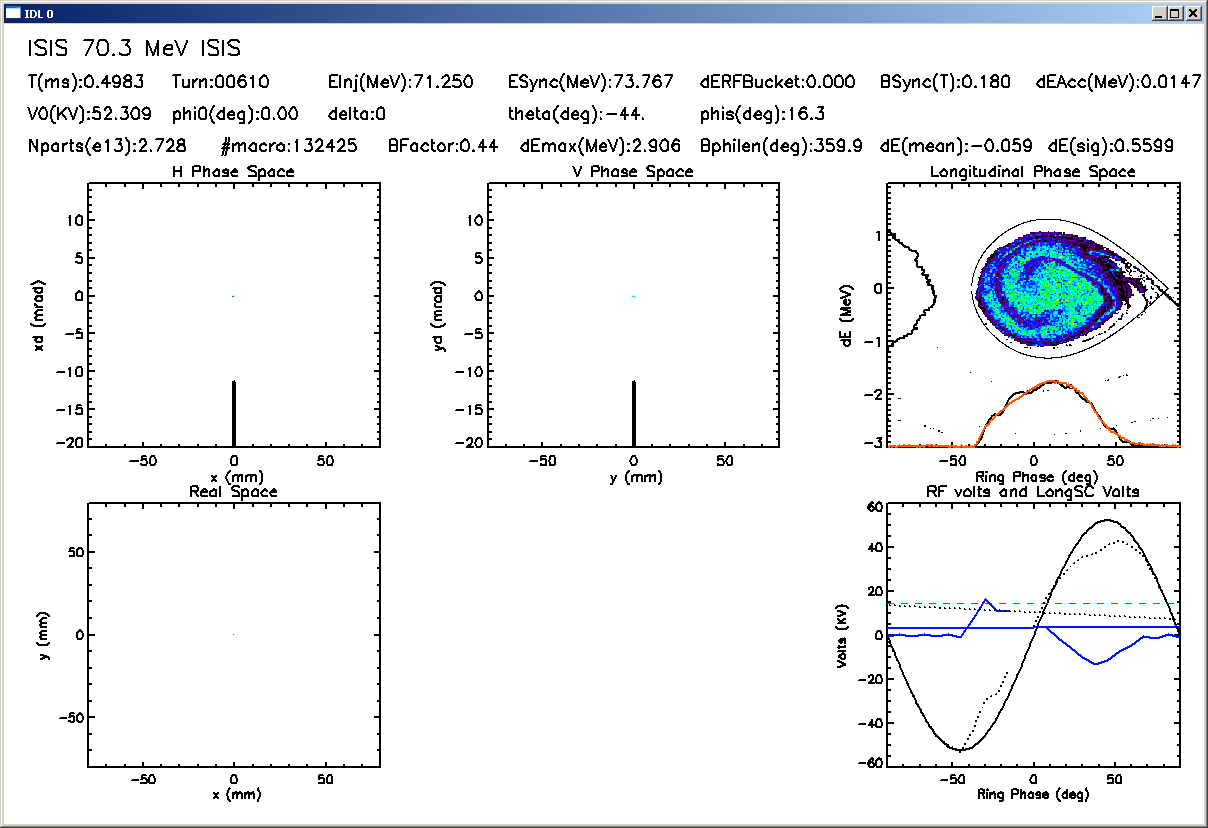 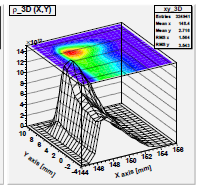 Single harmonic only, 0 ms
Single harmonic only , 0.5 ms
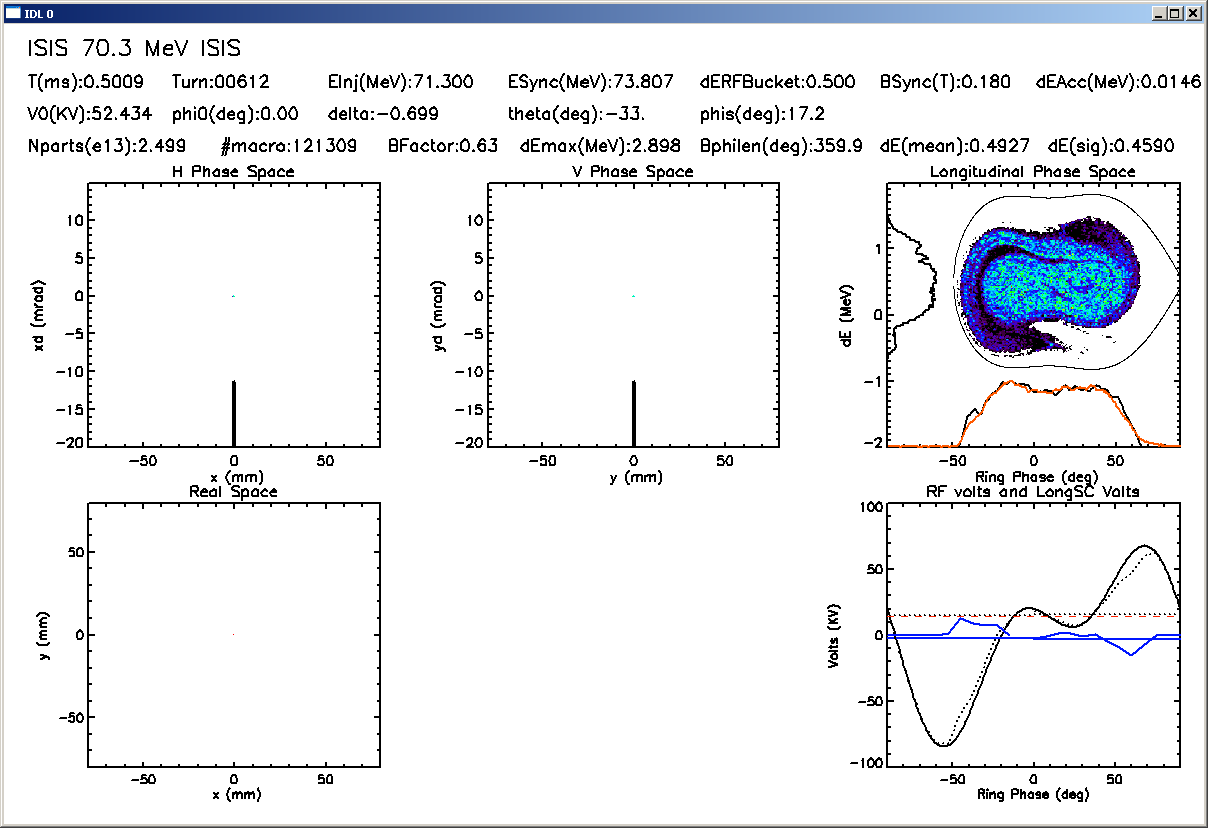 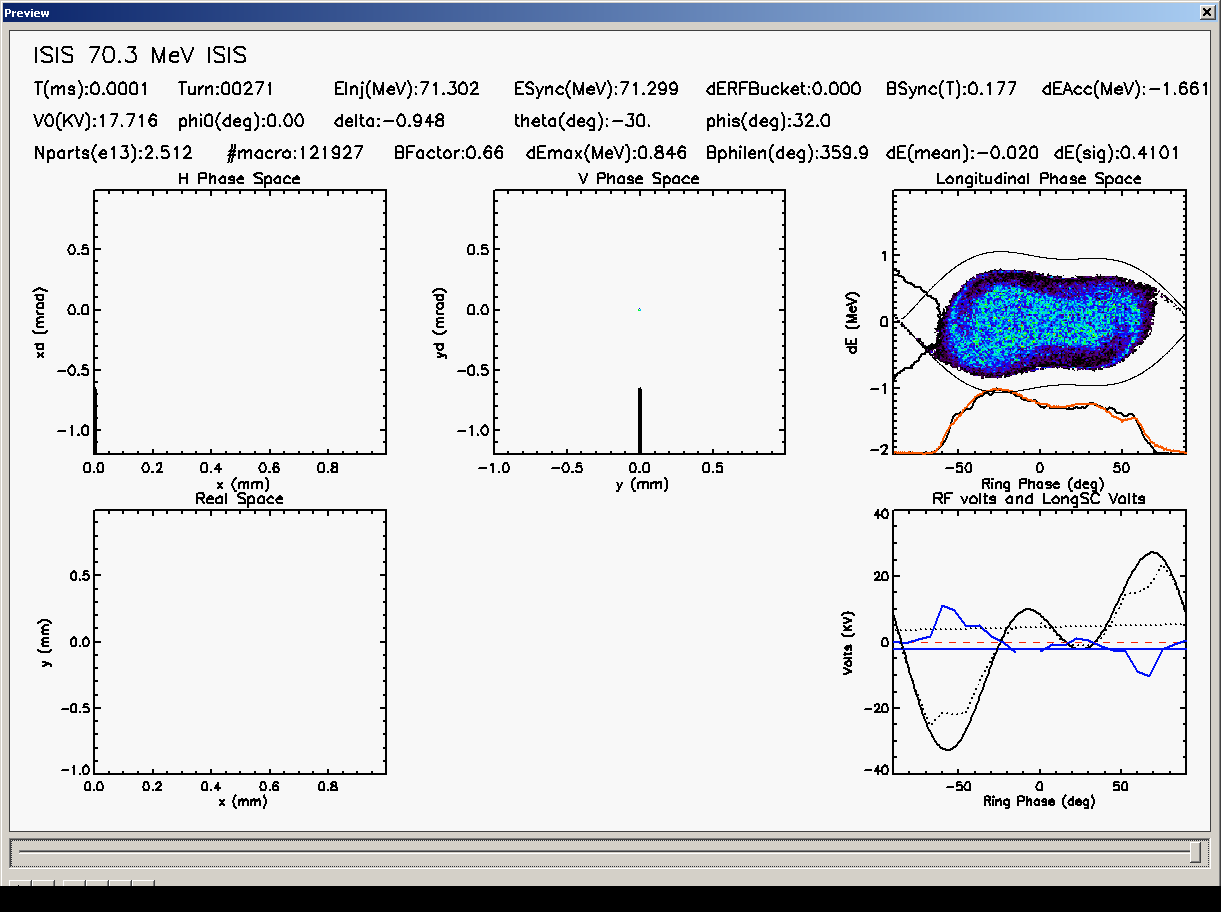 US-UK Workshop, Jan 12-14, 2012
23
Dual harmonic , 0 ms
Dual harmonic , 0.5 ms
Simulations and Modeling
Common Interests/Opportunities
Benchmarking of codes: at SNS and perhaps MI
Thermal modeling of injection foils and comparison with experience
  Follow-up
Next year
Benchmark ISIS and Project X foil codes against each other.
Make a plan for measuring foil temperature distributions and compare to simulations 
Retain contact/communications with UK-US (all topics)
Longer term
Strategy for determination of 6-D input distribution for simulations
What was Missing from the Discussions?
Opportunities for utilization of high performance computing
Beam dynamics modeling
US-UK Workshop, Jan 12-14, 2012
24